Simulacione i eksperimentalne karakteristike asinhronog generatora
Autori:Dipl. ing Željko Fuštić
Dr. Martin Ćalasan
Asinhrona mašina je najpopularnija mašina današnjice ...
Tri režima rada
Upotreba asinhronog generatora
ODREĐIVANJE PARAMETARA ASINHRONE MAŠINE
Vrijednosti koje se mjere u KS:
Uks,
Iks,
Pks.
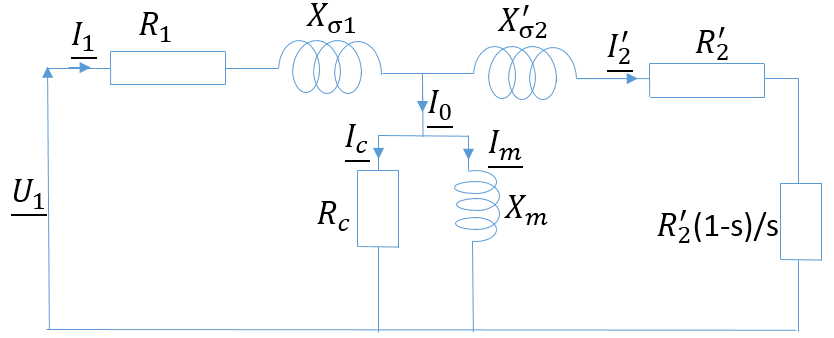 Vrijednosti koje se mjere u PH:
Uo,
Io,
Po.
Gui aplikacija
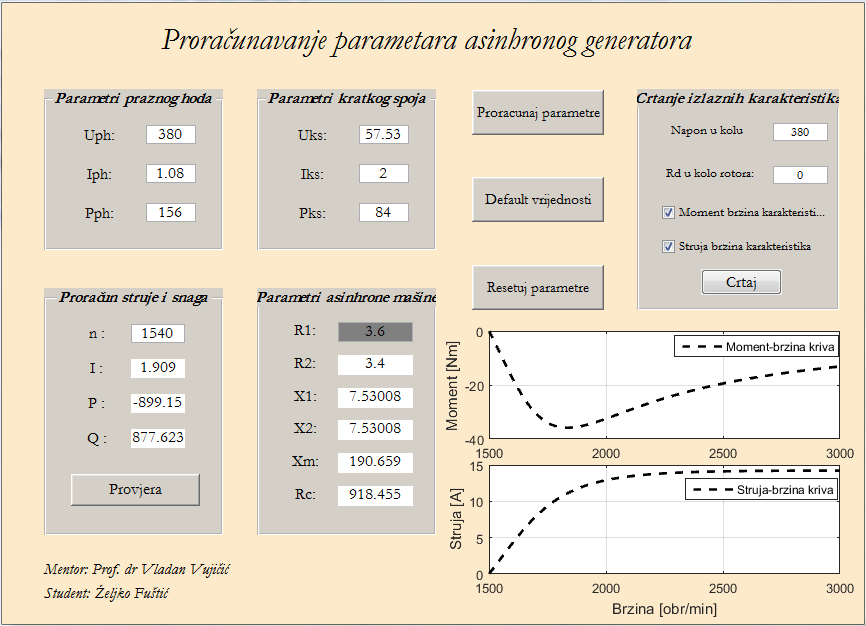 Izlazne karakteristike asinhronog generatora
Moment-brzina
Struja-brzina
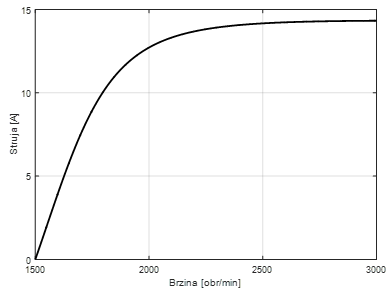 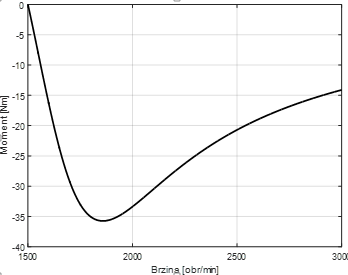 Izgled eksperimentalnog stola
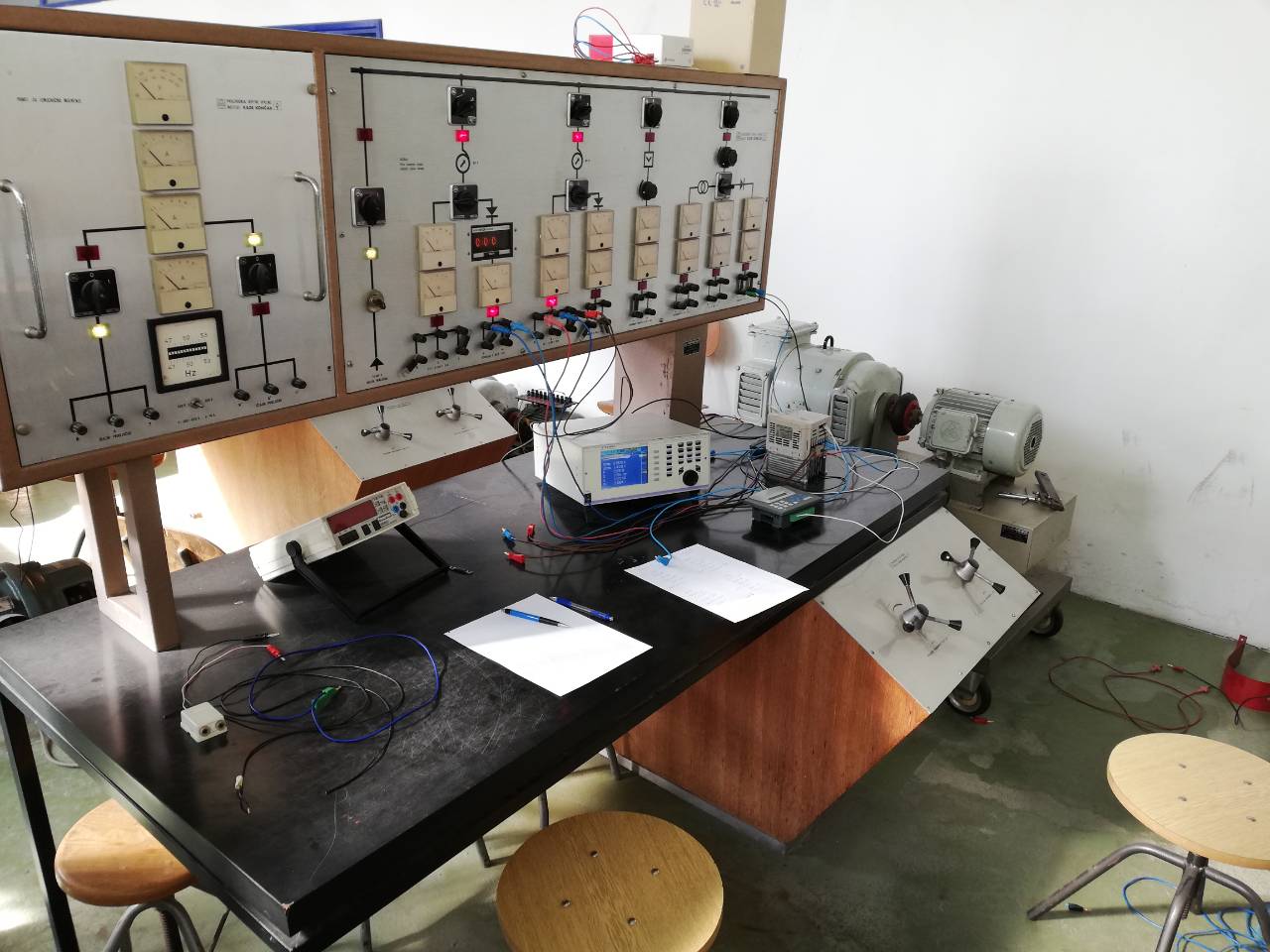 Korišćena oprema:
-Asinhroni generator
- Motor jednosmjerne struje
-Autotransformator
-Osciloskop
Eksperimentalni rezultati
Izmjerene vrijednosti u KS:
Uks=57.53 V
Iks= 2A
Pks=84W
Izmjerene vrijednosti u PH:
Uo=380 V
Io= 1.08A
Po=125W
Poređenja izlaznih karakteristika
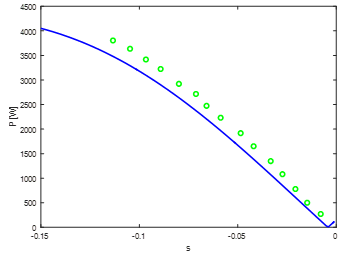 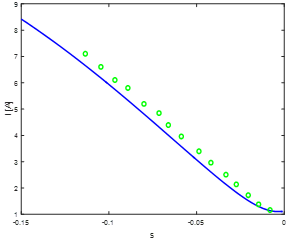 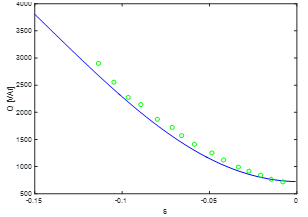 Struja-klizanje karakteristika
Reaktivna-klizanje karakteristika
Aktivna snaga-klizanje karakteristika
Zaključak
-Nastaviti sa određivanjem parametara modernim metodama.
-Dobijanje preciznijih izlaznih karakteristika.
-Unapređivanje GUI aplikacije.
HVALA NA PAŽNJI
PITANJA?